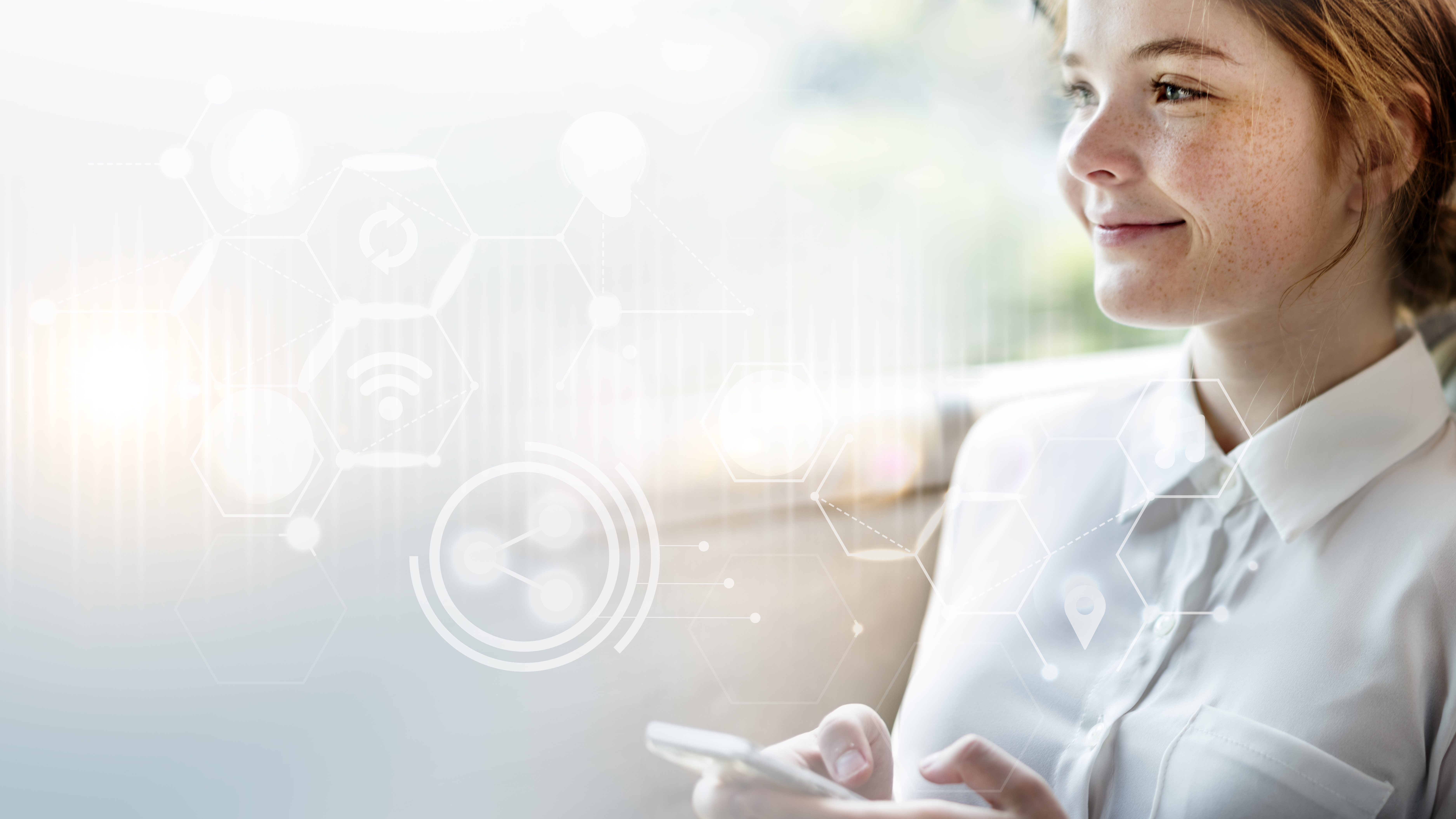 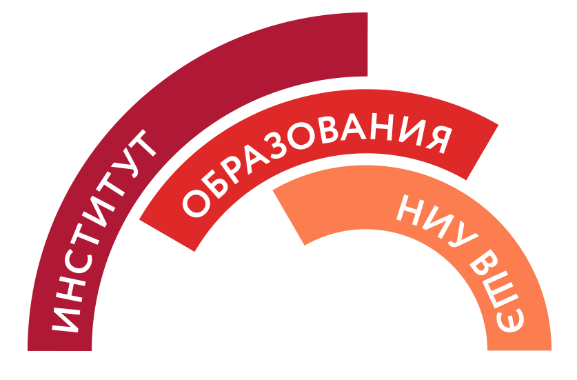 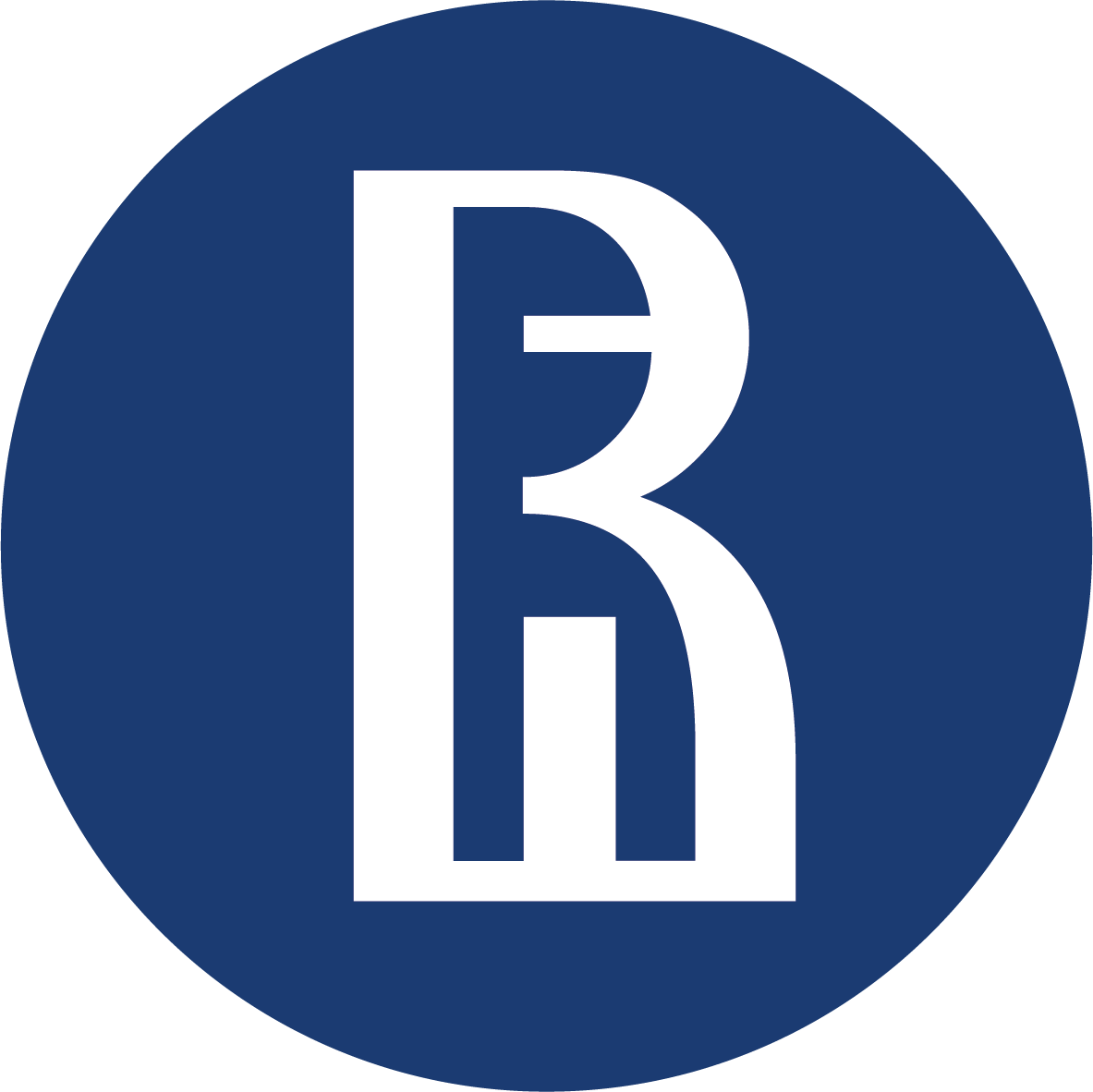 Открытый семинар НИУ ВШЭ по образованию
Москва, 2023
Цифровые компетенции школьников: оценка и условия развития
Авдеева Светлана Михайловна
Тарасова Ксения Вадимовна
Тарасов Сергей Владимирович
Открытый семинар НИУ ВШЭ по образованию
Цифровые компетенции школьников: оценка и условия развития
Москва, 2023
План обсуждения сегодня
Актуальность и особенности формирования и оценки цифровых компетенций

Уровень сформированности цифровых компетенций школьников по результатам проведенного исследования

Связь цифровых компетенций с индивидуальными характеристиками учеников

Связь цифровых компетенций с образовательной деятельностью в школе
Открытый семинар НИУ ВШЭ по образованию
Цифровые компетенции школьников: оценка и условия развития
Москва, 2023
Цифровые компетенции – сложные латентные конструкты
Как их измерять?
ФОРМИРОВАНИЕ
Оценка 1
Оценка 2
Цифровые компетенции относятся к сложным латентным конструктам, то есть состоят из различных явно не измеряемых субкомпонент, каждая из которых подразделяется также на отдельные составляющие. 

Чтобы правильно оценить уровень развития таких конструктов, необходимо тщательно подходить к их моделированию.
Цифровые компетенции	

Работа с информацией и данными
Критическое мышление в цифровой среде
Компьютерное мышление
Коммуникация  и кооперация в цифровой среде
Работа с цифровыми инструментами и средами
ПРИРОДА
ЗАЧЕМ ИЗМЕРЯТЬ?
Стандартные инструменты оценивания не подходят для измерения сложных латентных конструктов. Чтобы их оценить, необходимо провести наблюдение за тем, как тестируемый принимает решение и действует в реальной жизни.

Формализация процессов доказательного мышления
КАК ИЗМЕРЯТЬ?
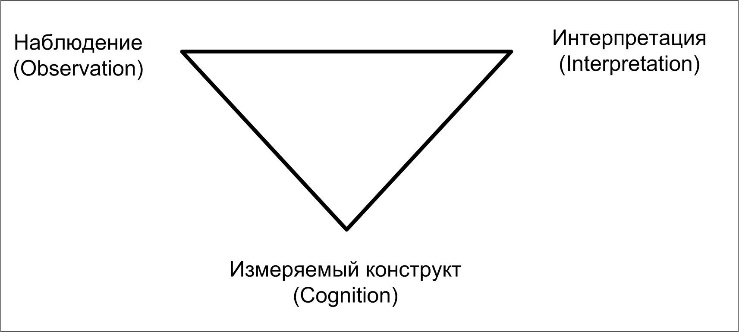 Mislevy R.J. (2013) Four Metaphors We Need to Understand Assessment Paper prepared for The Gordon Commission on the Future of Assessment in Education )
Москва, 2023
Открытый семинар НИУ ВШЭ по образованию
Цифровые компетенции школьников: оценка и условия развития
Цифровая грамотность включает следующие цифровые компетенции:
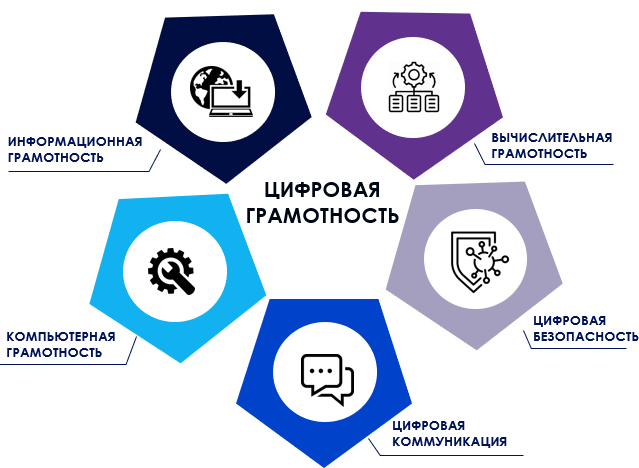 Способность понимать, переформулировать и генерировать информацию с целью разработки, реализации и оптимизации алгоритмов  для решения задачи.
3.1 Выполнение  последовательности действий для решения задачи
3.2 Формирование последовательности действий
3.3 Оптимизация последовательности действий
Базовые компетенции обработки информации (поиска, анализа, создания и управления), необходимые для работы с информацией и решения задач в цифровой среде 
2.1 Поиск данных, информации и цифрового контента
2.2 Анализ данных, информации и цифрового контента
2.3 Создание информации и  цифрового контента
2.4 Управление информацией, данными и цифровым контентом
Соблюдение практик безопасной работы в цифровой среде / навыки безопасной работы в цифровой среде
5.1 Защита устройств и персональных данных - способность обеспечивать защиту своим устройствам и данным 
5.2 Идентификация рисков
5.3 Защита здоровья и благополучия
Набор общих знаний и умений по использованию цифровых устройств/ приложений/ сервисов/ инструментов вне зависимости от платформы или интерфейса для решения поставленной задачи
1.1 Работа с устройствами 
1.2 Работа с программным обеспечением/ приложениями/ облачными сервисами
1.3 Работа в сети
Навыки взаимодействия и передачи информации в цифровой среде с соблюдением норм и правил сетевого этикета.
4.1 Цифровое взаимодействие 
4.2 Цифровой этикет
Открытый семинар НИУ ВШЭ по образованию
Цифровые компетенции школьников: оценка и условия развития
Москва, 2023
Инструмент измерения: дизайн и построение концептуальной рамки
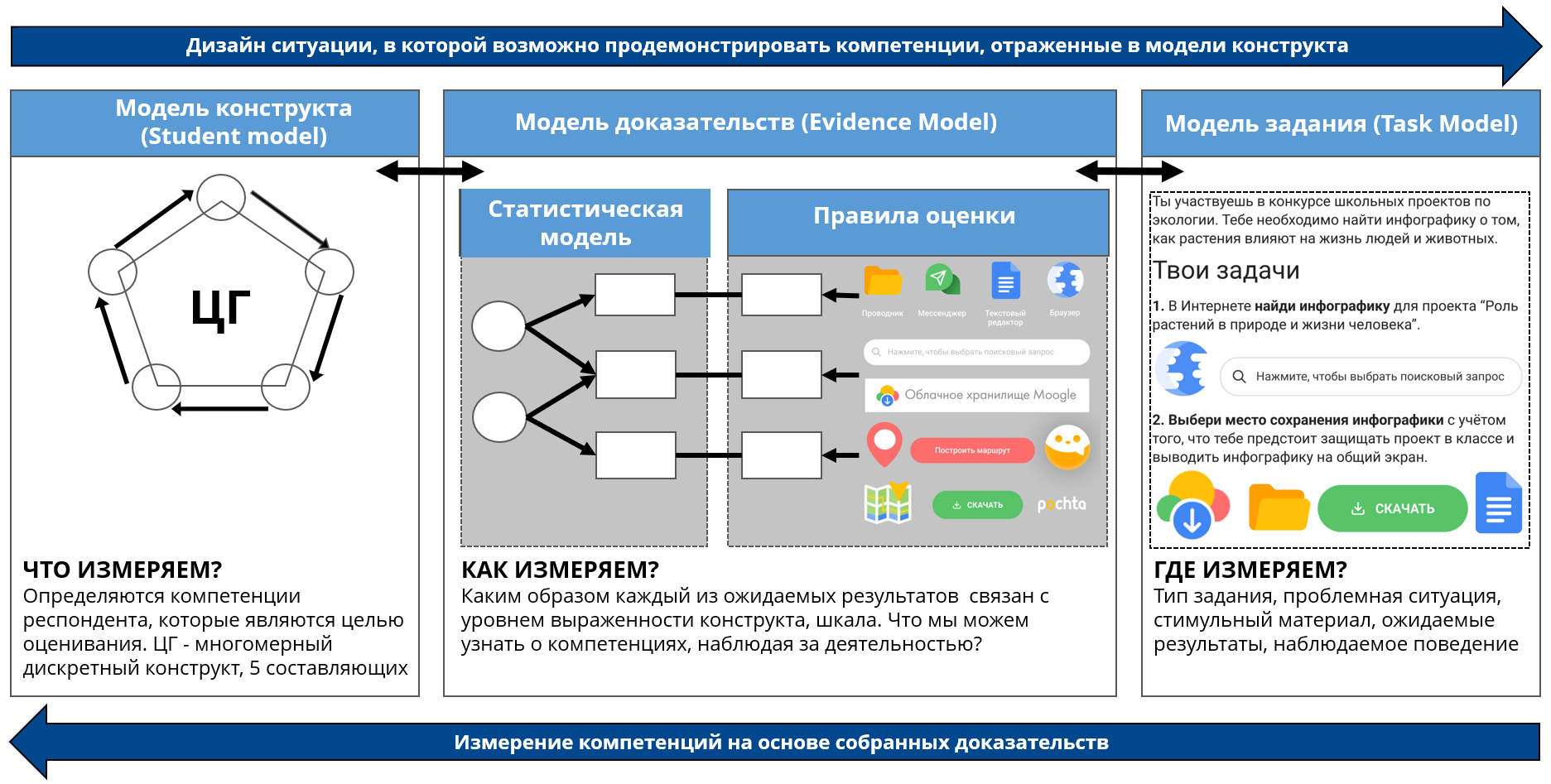 Теории, глобальные рамки и подходы, инструменты

Экспертные панели

Метод доказательной аргументации 
(Evidence-Centered Design)

Какие свидетельства сформированности цифровой грамотности тестируемого мы можем непосредственно наблюдать?
Как и какую ситуацию смоделировать, чтобы увидеть эти свидетельства?
Открытый семинар НИУ ВШЭ по образованию
Цифровые компетенции школьников: оценка и условия развития
Москва, 2023
Инструмент измерения: выбор формата заданий
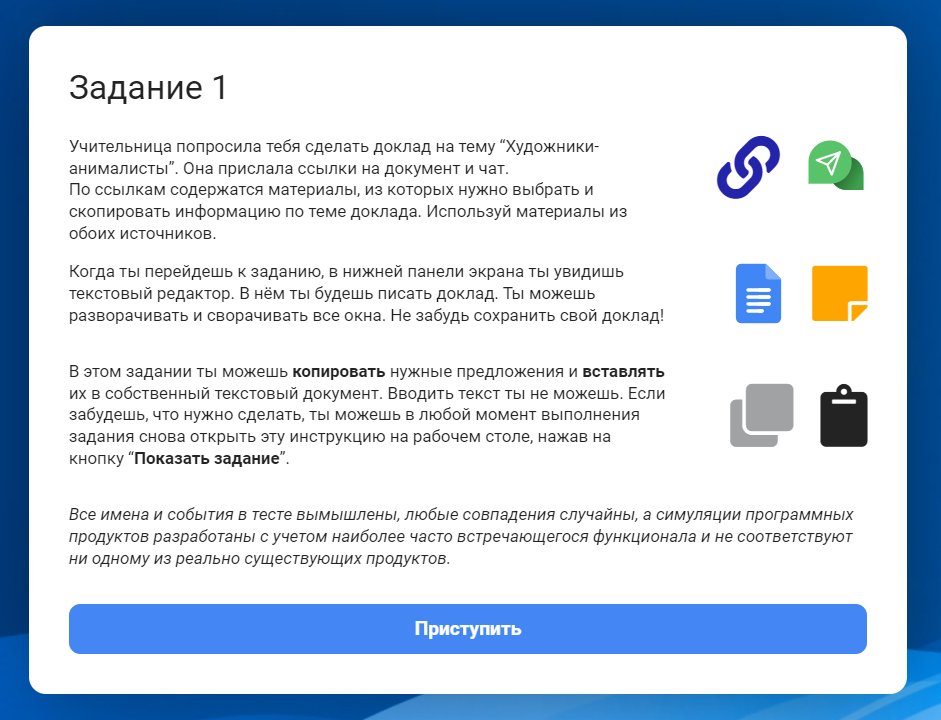 Интерактивные симуляционные задания в цифровой среде на основе сценариев: 
Scenario-Based Assessments + Simulation-Based Assessments            VPBA


Каждое представляет собой ситуацию, максимально приближенную к повседневной жизни, и содержит в себе задачу, которую надо решить:
уменьшение  эффекта случайного угадывания;
игровые элементы, «мягкое вхождение»               повышение мотивации к выполнению           степень достоверности полученных результатов; 
аутентичная среда, которая при этом позволяет зафиксировать поведение, соответствующее измеряемому конструкту;
на каждом шаге выполнения  задачи в рамках сценария фиксируется конкретный индикатор/ несколько индикаторов;
один из принципов - измерять больше одного компонента измеряемого конструкта в каждом сценарии;
фиксация контролируемого цифрового следа, сбор метаданных.
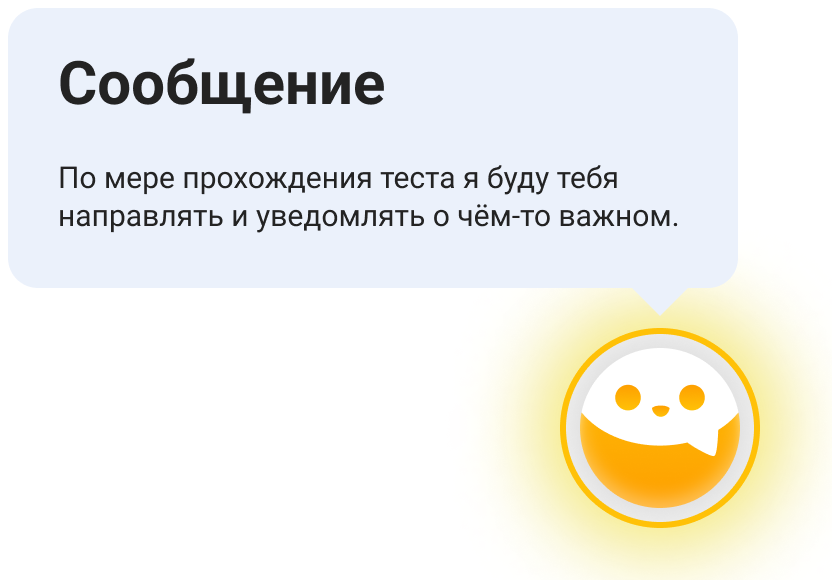 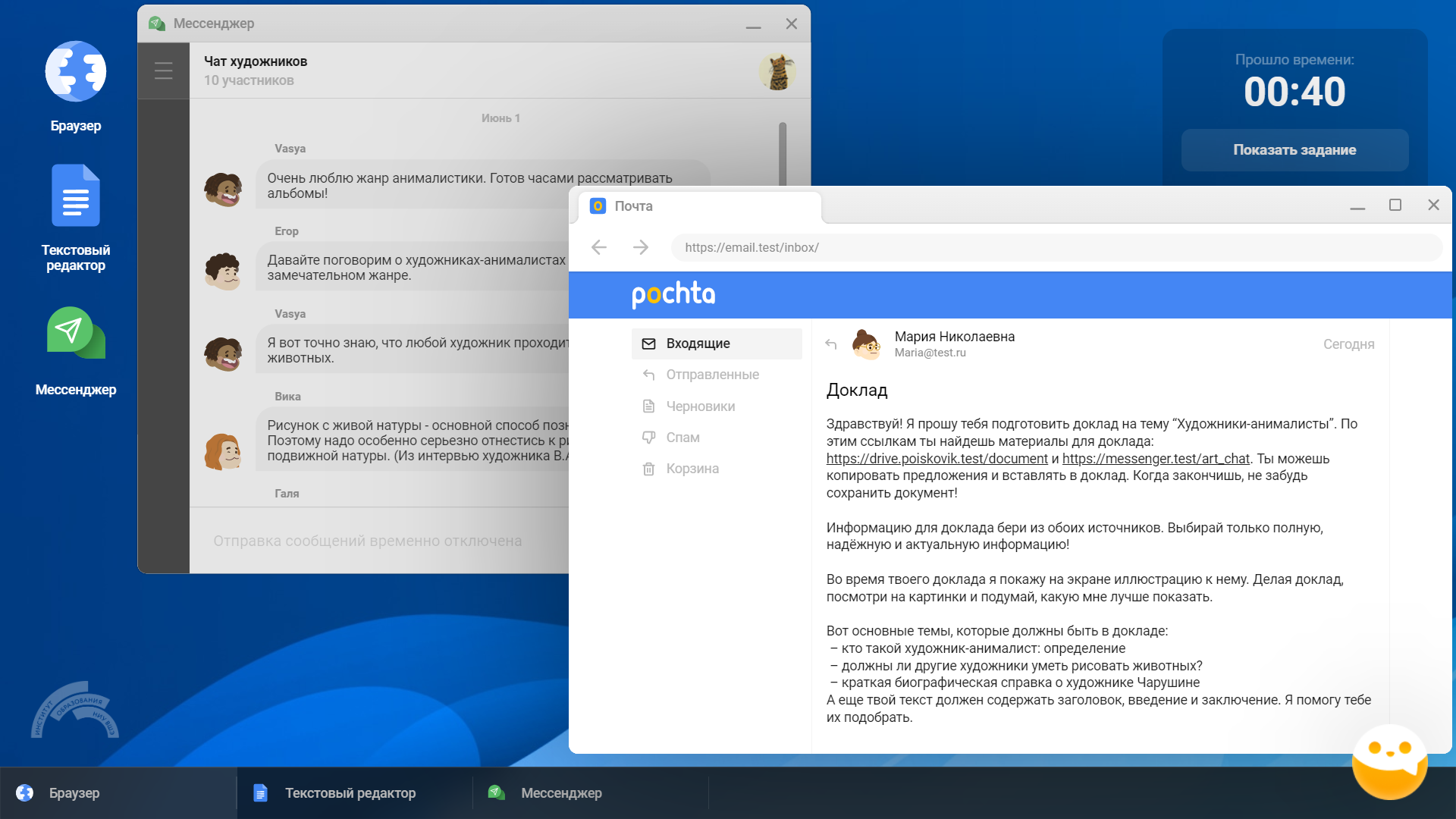 Открытый семинар НИУ ВШЭ по образованию
Цифровые компетенции школьников: оценка и условия развития
Москва, 2023
Инструмент измерения: примеры
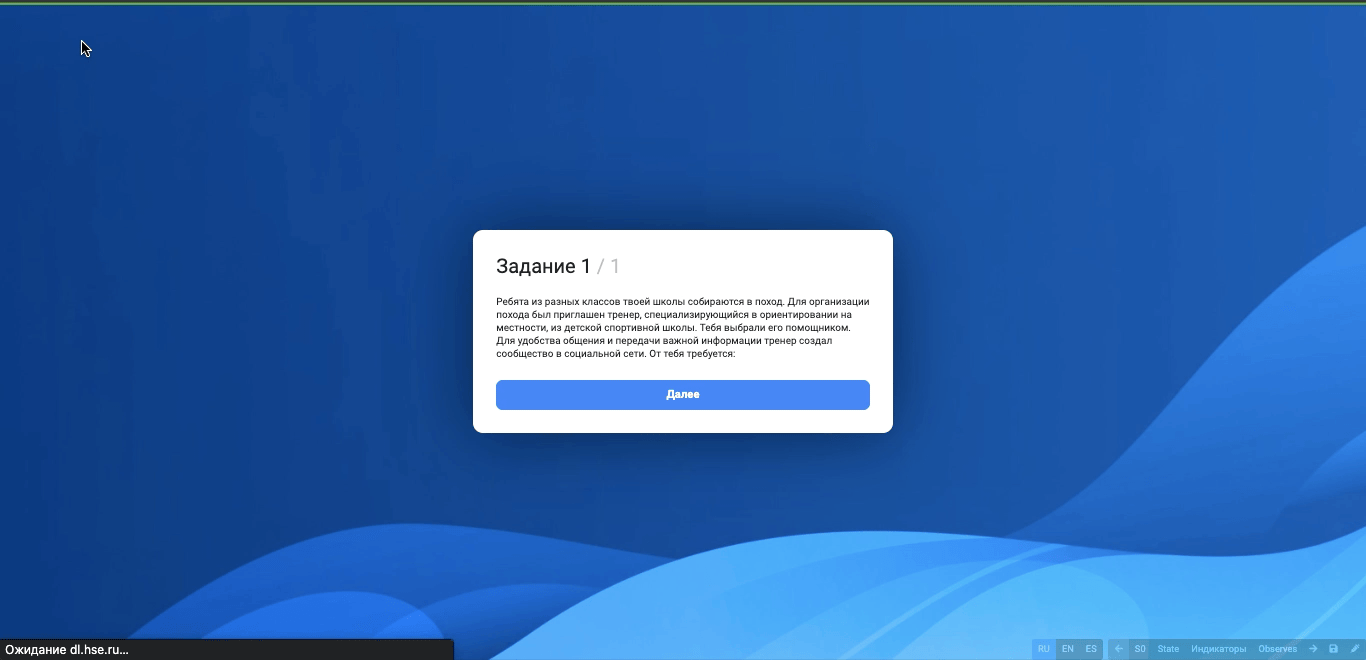 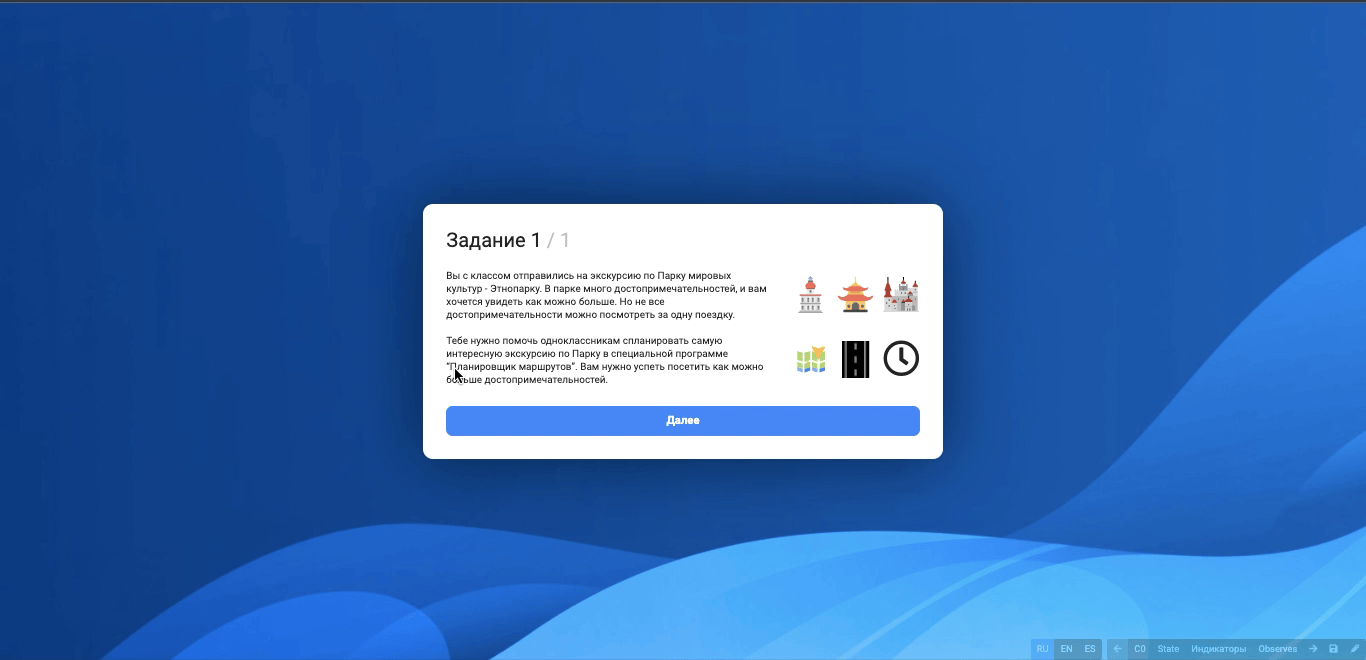 Пример разработанного задания «Поход»

Контекст (содержательный характер тестового задания) сценария: помощь в организации школьного мероприятия. 

Представленные в задании составляющие ЦГ: компьютерная (техническая) грамотность, информационная грамотность, цифровая безопасность, цифровая коммуникация.

Используемые симуляторы: браузер, поисковая система, социальная сеть, электронная почта, виртуальный ассистент, файловый менеджер (проводник).
Пример разработанного задания «Этнопарк»

Контекст (содержательный характер тестового задания) сценария: планирование экскурсии в специальной среде программирования (с возможностью создания и оптимизации алгоритмов). 

Представленные в задании составляющие ЦГ: вычислительная грамотность.

Используемые симуляторы: браузер, программа для построения алгоритмов (функционал Скретч), виртуальный ассистент.
Открытый семинар НИУ ВШЭ по образованию
Цифровые компетенции школьников: оценка и условия развития
Москва, 2023
Обработка результатов и обратная связь
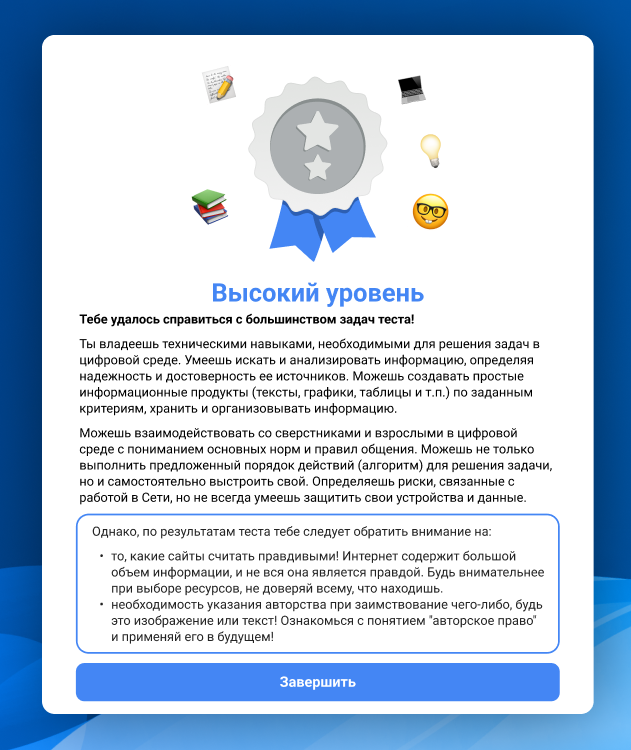 Индивидуальный отчет

Сочетает в себе общую оценку уровня ЦГ и индивидуальные рекомендации, на развитие каких навыков следует обратить внимание. 

Рекомендации основаны на результатах прохождения теста и имеют прямую связь с индикаторами, заложенными в рамку.
Анализ качества инструмента:

ЦГ действительно можно рассматривать как комплексный конструкт, состоящий из 5 субконструктов.


4 уровня сформированности ЦГ
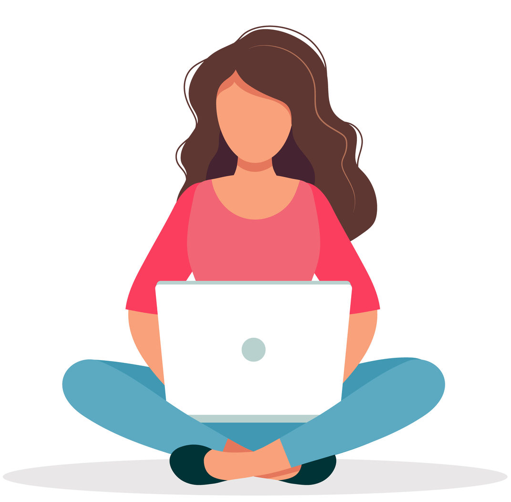 Методология + фиксация цифрового следа:

какие задачи и контексты вызывают у учащихся наибольшее затруднение,
выделение навыков, относящихся к разным аспектам компонентов ЦГ, которые сформированы в меньшей степени.
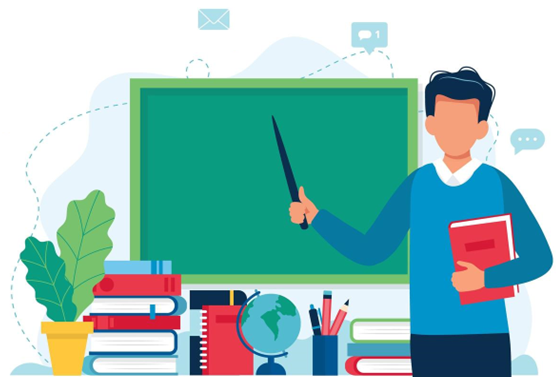 Обратная 
связь школе

общий уровень ЦГ, информация по навыкам, составляющим основу субконструктов ЦГ (в %, например, 70% учащихся школы, принявших участие в тестировании, смогли идентифицировать небезопасные по контенту сайты).
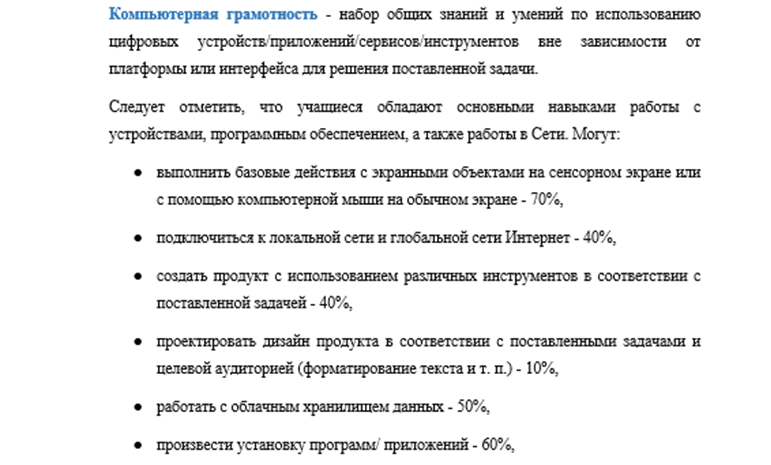 Открытый семинар НИУ ВШЭ по образованию
Цифровые компетенции школьников: оценка и условия развития
Москва, 2023
Выборка исследования
Тестирование проводилось осенью 2022 года* и включало:
103 школы, участвующие в ФП «Цифровая образовательная среда» – 4 региона (Ставропольский край, Красноярский край, Томская область, Санкт-Петербург), 50% городских школ;
888 учителей – 88% женского пола;
3499 учеников 7-8 классов – 47% женского пола.

Администраторы школ заполняли паспорт цифровизации школы, а учителя и ученики заполняли  контекстные анкеты

*выгрузка данных от 13 декабря 2022г.
Открытый семинар НИУ ВШЭ по образованию
Цифровые компетенции школьников: оценка и условия развития
Москва, 2023
Результаты тестирования цифровых компетенций школьников
Произведена оценка факторной структуры и валидности инструмента ЦГ, качества функционирования всего теста, отдельных наблюдаемых переменных и надежности результатов. 


Анализ информационной функции и надежности подтвердили высокую надежность результатов (> 0.8).
Открытый семинар НИУ ВШЭ по образованию
Цифровые компетенции школьников: оценка и условия развития
Москва, 2023
Связь цифровых компетенций с индивидуальными характеристиками учеников
Здесь и далее представлены фиксированные эффекты из модели многоуровневой регрессии со случайным эффектом школ, где зависимой переменной является оценка цифровой грамотности на интервальной шкале.
Открытый семинар НИУ ВШЭ по образованию
Цифровые компетенции школьников: оценка и условия развития
Москва, 2023
Связь цифровых компетенций с домашней средой
Открытый семинар НИУ ВШЭ по образованию
Цифровые компетенции школьников: оценка и условия развития
Москва, 2023
Сокращение размерности вопросов учительской анкеты
Открытый семинар НИУ ВШЭ по образованию
Цифровые компетенции школьников: оценка и условия развития
Москва, 2023
Сокращение размерности вопросов ученической анкеты
В вопросе «В этом учебном году как часто ты делал(а) что-то на компьютере, смартфоне или планшете?» был взят второй главный компонент «использование эл. устройств в образовательных целях vs в личных целях»: 
положительные нагрузки у утверждений «Делал(а) презентации или проекты по школьным предметам», «Изучал(а) программирование», «Проходил(а) онлайн-курсы (не для подготовки к школе)»
отрицательные у «Смотрел(а) кино, сериалы, мультфильмы или видео на YouTube и других сервисах», «Проводил(а) время в социальных сетях (например, ВКонтакте, ТикТок и др.)», «Играл(а) в игры»
Открытый семинар НИУ ВШЭ по образованию
Цифровые компетенции школьников: оценка и условия развития
Москва, 2023
Как отвечают учителя и ученики на вопросы о практиках использования цифровых технологий и ресурсов в учебном процессе?
Учителю - Как часто в этом учебном году Вы делаете следующее для тестируемого класса?
Использую презентации на уроках
 Даю учащимся домашние задания на онлайн-платформах (Учи.ру, ЯКласс, Яндекс.Учебник и т.д.)
 Провожу уроки в дистанционном формате (например, с помощью Webinar, Zoom, Skype и т.д.)
 Даю учащимся в ходе урока задания на онлайн-платформах (Учи.ру, ЯКласс, Яндекс.Учебник и т.д.)
 Провожу контрольные и проверочные работы на онлайн-платформах (Учи.ру, ЯКласс, Яндекс.Учебник и т.д.)
 Использую задания электронных учебников на уроках или в домашней работе
Ученику - Как часто в этом учебном году учителя выполняют следующие действия на уроках?
Показывают презентации на уроках
Задают домашние задания на онлайн-платформах (Учи.ру, ЯКласс, Яндекс.Учебник и т.д.)
Проводят уроки в дистанционном формате (например, с помощью Webinar, Zoom, Skype и т.д.)
Дают во время урока задания на онлайн-платформах (Учи.ру, ЯКласс, Яндекс.Учебник и т.д.)
Проводят контрольные и проверочные работы на онлайн-платформах (Учи.ру, ЯКласс, Яндекс.Учебник и т.д.)
Используют задания электронных учебников на уроках или в домашней работе
Корреляция между первыми компонентами составила 
0,1 (p-value < 0,01) – значимая слабая положительная связь
Открытый семинар НИУ ВШЭ по образованию
Цифровые компетенции школьников: оценка и условия развития
Москва, 2023
Связь цифровых компетенций с практиками использования эл. устройств
Открытый семинар НИУ ВШЭ по образованию
Цифровые компетенции школьников: оценка и условия развития
Москва, 2023
Индекс технологической готовности учителей
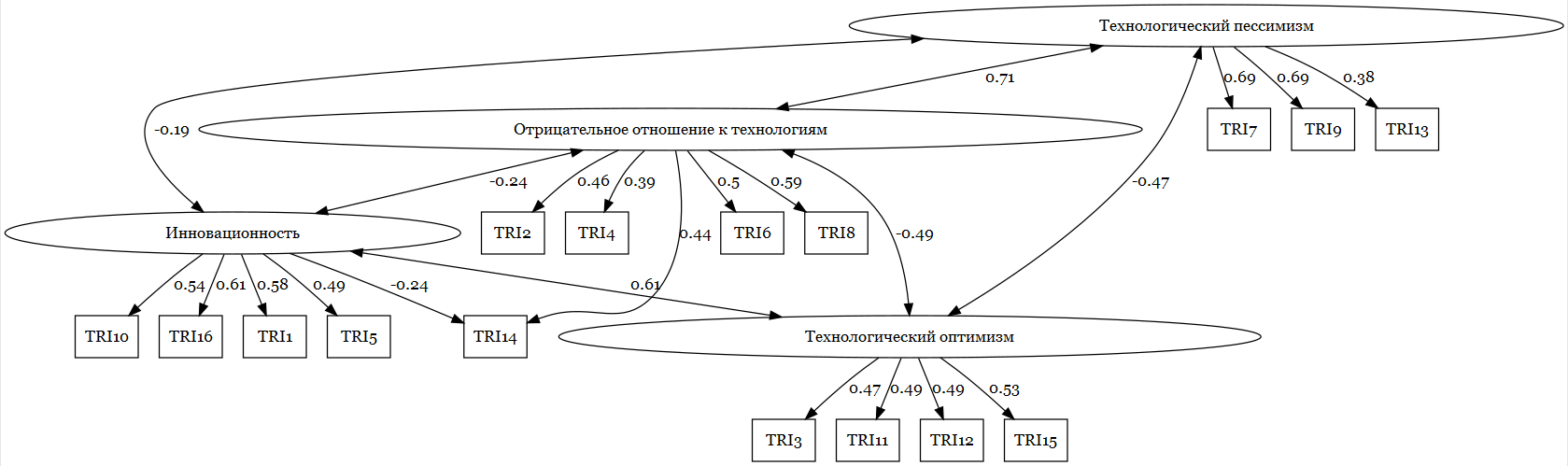 Примеры утверждений:
TRI1 - Я слежу за самыми актуальными технологическими разработками в интересующих меня сферах - Инновационность
TRI3 - Новые технологии действительно повышают качество жизни – Технологический оптимизм
TRI8 - Мне кажется, что новые технологии не рассчитаны на использование обычными людьми – Отрицательное отношение к технологиям
TRI13 - Совершенно точно, что избыток технологий настолько отвлекает людей, что это приносит вред – Технологический пессимизм
Открытый семинар НИУ ВШЭ по образованию
Цифровые компетенции школьников: оценка и условия развития
Москва, 2023
Связь цифровых компетенций с установками учителей
Открытый семинар НИУ ВШЭ по образованию
Цифровые компетенции школьников: оценка и условия развития
Москва, 2023
Выделение кластеров школ
Открытый семинар НИУ ВШЭ по образованию
Цифровые компетенции школьников: оценка и условия развития
Москва, 2023
Связь цифровых компетенций со школьной средой
Открытый семинар НИУ ВШЭ по образованию
Цифровые компетенции школьников: оценка и условия развития
Москва, 2023
Выводы исследования
Цифровая грамотность (ЦГ) учащихся в первую очередь связана с их академическими достижениями.
Вопрос для дискуссии:
Объясняется ли эта связь тем, что оцениваемые цифровые навыки больше связаны с когнитивными способностями учащихся и дают преимущества тем, кто может продуктивно использовать возможности ЦТ для обучения и развития, усиливая эти возможности?
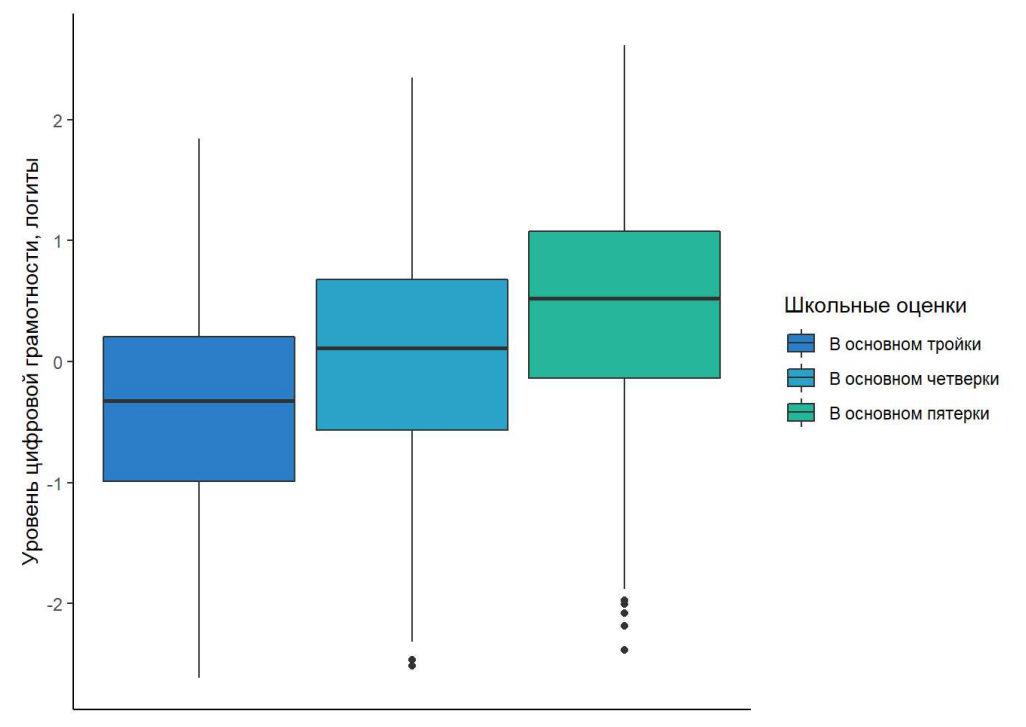 Открытый семинар НИУ ВШЭ по образованию
Цифровые компетенции школьников: оценка и условия развития
Москва, 2023
Выводы исследования
Во вторую очередь ЦГ учеников частично связана с домашней средой, а именно язык общения, наличие собственного рабочего стола и быстрого доступа к интернету. В то же время такие показатели, как состав семьи, количество книг дома, наличие компьютера или телефона, не связаны с ЦГ.
Вопрос для дискуссии:
Цифровая грамотность – комплексный конструкт, который формируется в настоящее время прежде всего под воздействием сетевой цифровой среды, поэтому доступ в интернет является определяющим фактором
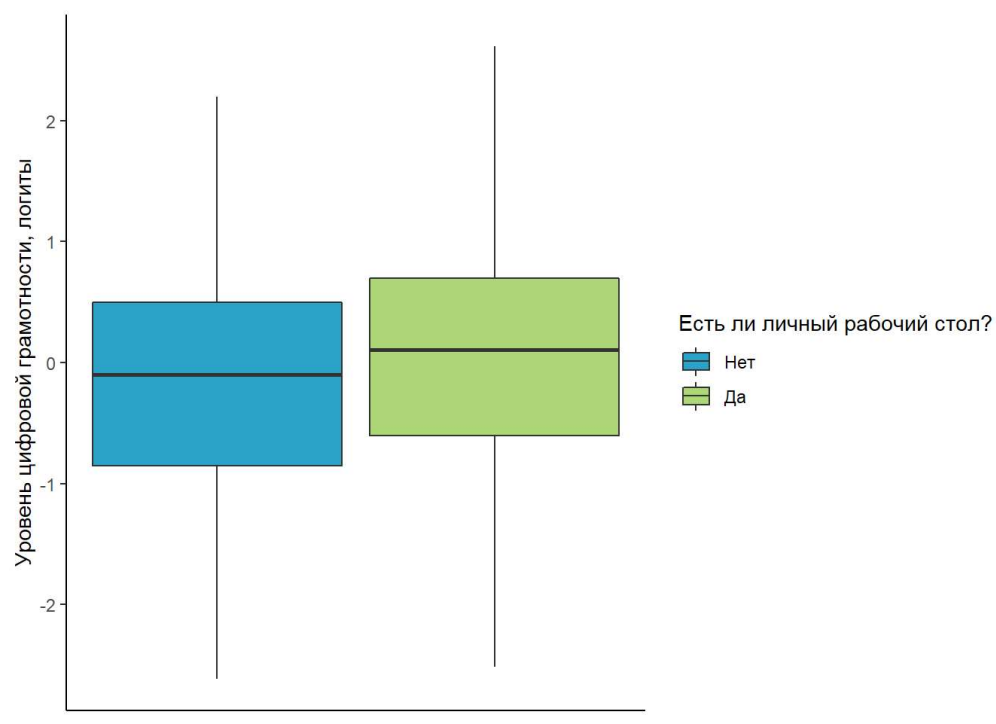 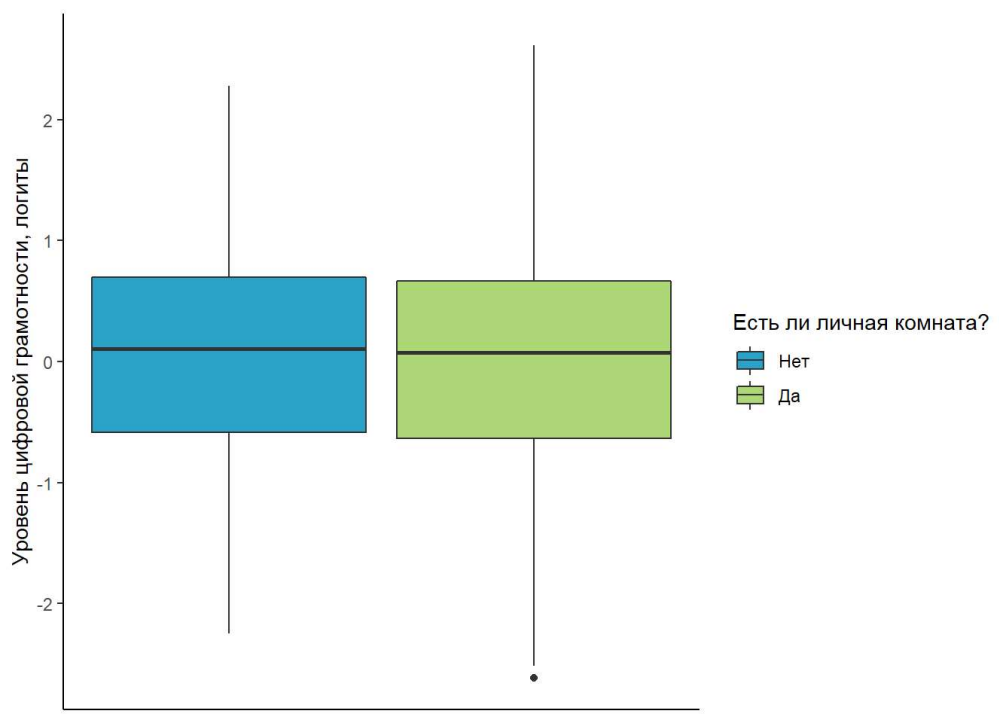 Открытый семинар НИУ ВШЭ по образованию
Цифровые компетенции школьников: оценка и условия развития
Москва, 2023
Выводы исследования
Практики использования цифровых  устройств и цифрового образовательного контента в школе и дома в основном не показывают связь с ЦГ. 
Вопрос для дискуссии: Действительно ли этот факт объясняется тем, что наиболее распространенная в школах практика использования ЦТ — замещение, в которой традиционные бумажные инструменты и ресурсы, использующиеся в учебном процессе, заменяются на цифровые, не меняя своей функциональности и не изменяя форму учебного процесса?
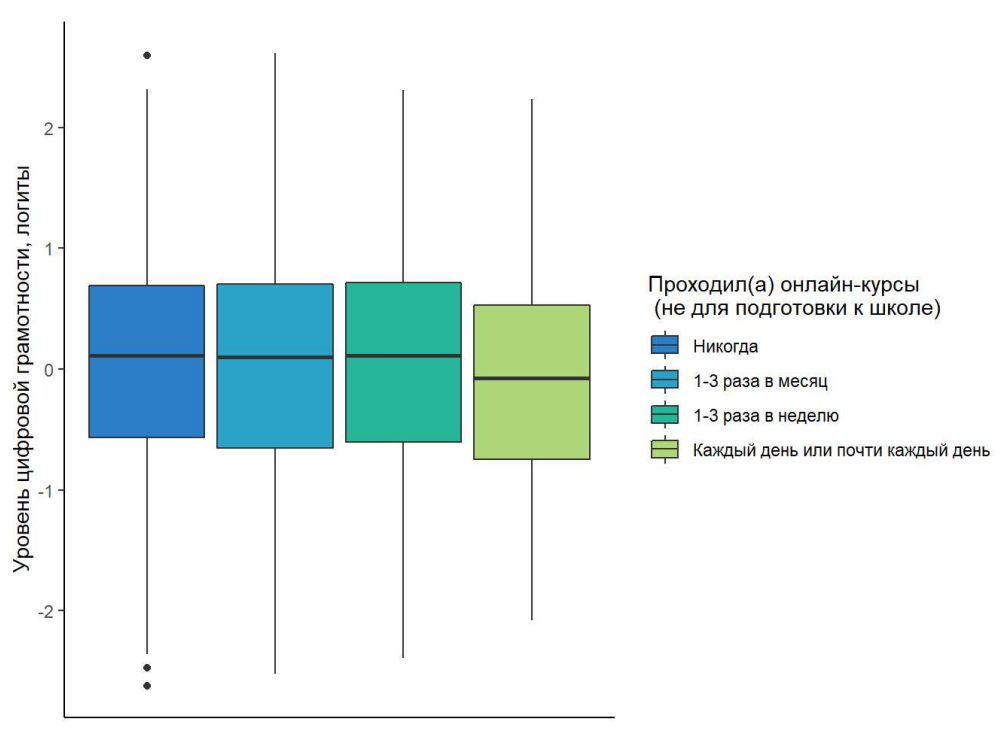 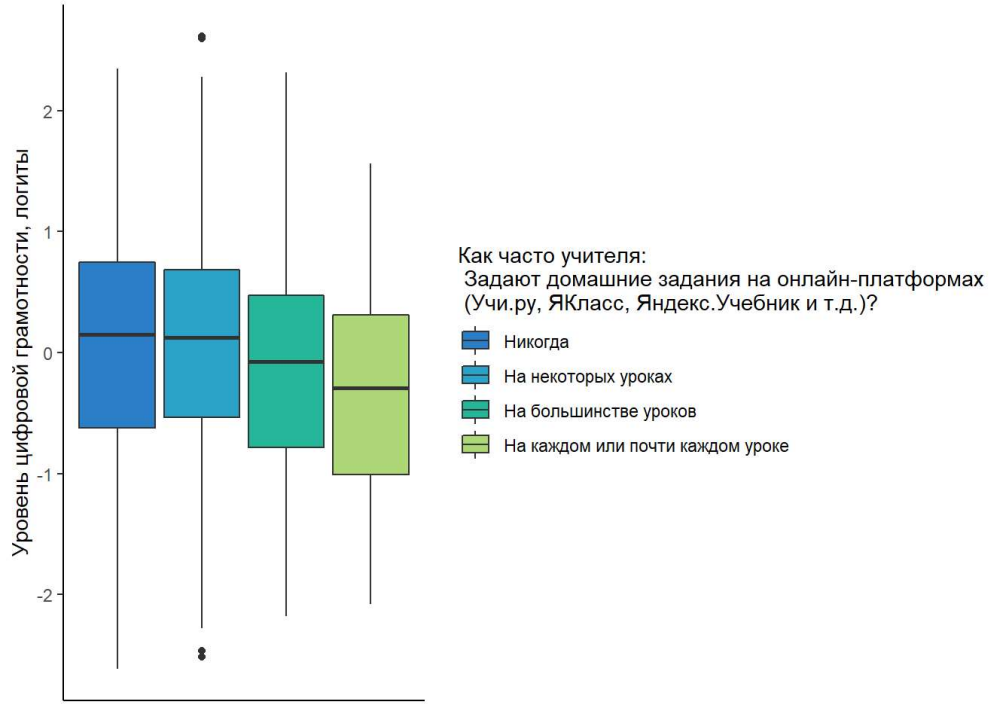 Открытый семинар НИУ ВШЭ по образованию
Цифровые компетенции школьников: оценка и условия развития
Москва, 2023
Выводы исследования: ключевые успехи и некоторые дефициты
Учащиеся обладают основными навыками работы с различными устройствами, программным обеспечением, а также работы в сети.

Наибольшее затруднение вызвало проектирование дизайна продукта в соответствии с поставленными задачами и целевой аудиторией (форматирование текста и т.п.). Даже те учащиеся, кто решал задачу с помощью подходящего ПО, не воспользовались всем необходимым функционалом с учетом последующего визуального восприятия созданного цифрового продукта.
Умеют создавать релевантный поисковый запрос. 

В процессе поиска ресурсов учащиеся допускали ошибки, но в целом справились с заданиями. Необходимо обратить внимание, что не смогли выбрать ресурсы, которые предоставят в рамках поставленной в тесте задачи:
релевантную информацию - 8%,
достоверную информацию - 28%,
актуальную информацию - 20%.
Открытый семинар НИУ ВШЭ по образованию
Цифровые компетенции школьников: оценка и условия развития
Москва, 2023
Выводы исследования
Уровень цифровизации школ не связан с уровнем ЦГ учащихся, хотя есть значимые различие между некоторыми группами школ (городские и сельские, школы из разных регионов)
Установки учителя, такие как технологический оптимизм и пессимизм, инновационность и отрицательное отношение к технологиям не связаны с уровнем ЦГ учащихся
Около 30 % учащихся не владеют  основным набором цифровых навыков  по работе с информацией в цифровой среде для успешной жизни в обществе информации и цифровых технологий
Развитие ЦГ учащихся больше связано с личностными характеристиками учащихся и слабее с социальным капиталом семьи
Школьные практики практически не связаны с развитием цифровой грамотности учащихся

Вопросы для дискуссии:
Должна ли школа предпринимать целенаправленные действия для формирования цифровых навыков учащихся, несмотря на то, что современные учащиеся – цифровые аборигены и выросли в мире, где ЦТ играют огромную роль в их жизни?
Если должна, то как?  Большинство последних исследований показывают, что процессы цифровой трансформации в школе слабо связаны с формированием цифровых компетенций учащихся.
Нужно ли в школе готовить учащихся к жизни в цифровом обществе? Например, нужен  ли курс по цифровому гражданству (или аналогичный) в современной школе?  Если да, то  что должно лечь в его основу?
Благодарим за внимание!
Будем рады обсудить вопросы.
Авдеева С.М.  savdeeva@hse.ru 
Тарасова К.В.  ktarasova@hse.ru 
Тарасов С.В. – svtarasov@hse.ru